Отчет юнармейского отряда КАРТаКТ МБОУ СОШ № 50 г. Калуга
Будь готов
31.01.2020 года юнармейский отряд КАРТаКТ , МБОУ СОШ №50 г. Калуга, принял участие в III этапе военно-патриотического марафона «Будь готов!», на конкурсе строя и песни
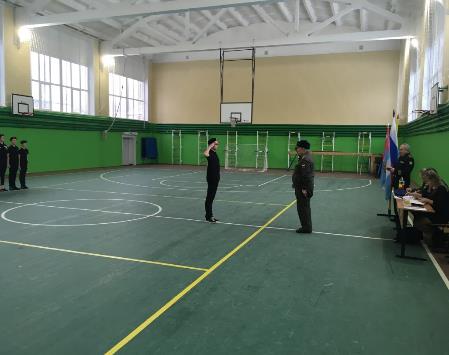 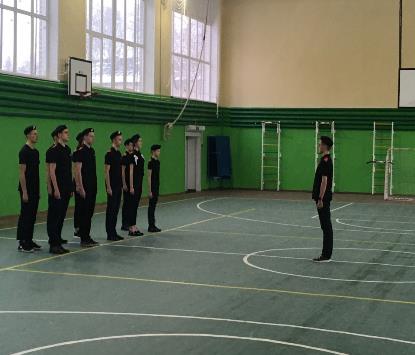 смотр строя и песни
13.02.2020 г. наш юнармейский отряд принял участие в смотре строя и песни в г. Козельск посвященного Дню Защитника Отечества и 75-й годовщине великой Победы в Великой Отечественной войне.
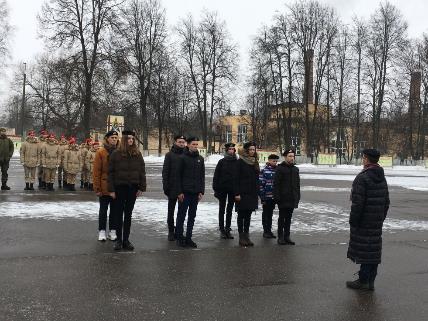 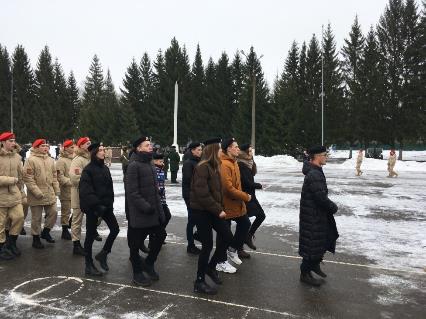 Будь готов
21.02.2020 г. прошел 4 этап военно-патриотического марафона «Будь готов!». Ребята соревновались в военно-спортивной эстафете. На этапах было разборка-сборка АК-74, стрельба из пневматической винтовки, на время одевали противогаз и костюм хим. защиты
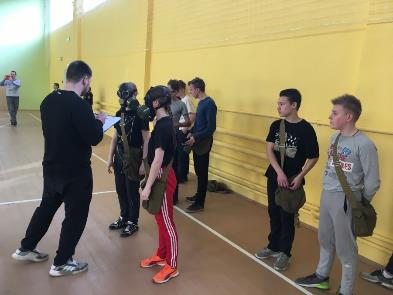 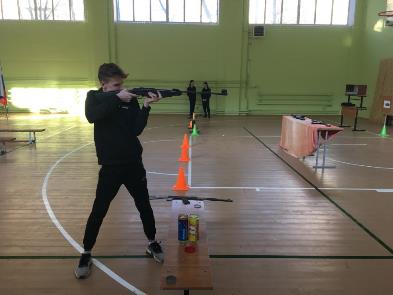 Награждение
Награждение юнармейцев Городским Головой г.Калуги
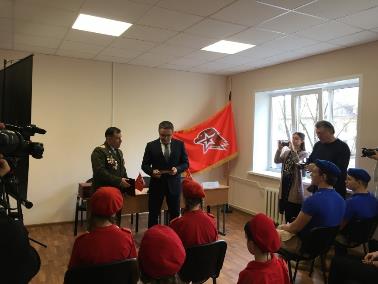 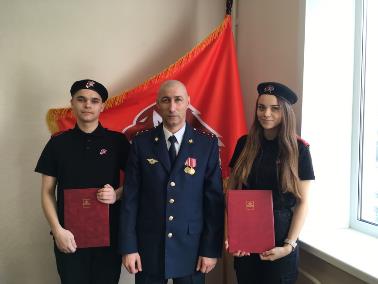 «Юный стрелок»
05.03.2020 года прошел областной военно-спортивный Турнир «Юный стрелок» по стрельбе из пневматической винтовки среди военно-патриотических клубов, юнармейских отрядов и кадетских классов Калуги и  Калужской области. Соревнования проходили в три этапа: пулевая стрельба, разборка-сборка автомата и снаряжение магазина АК-74, викторина
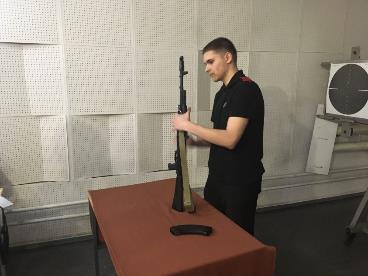 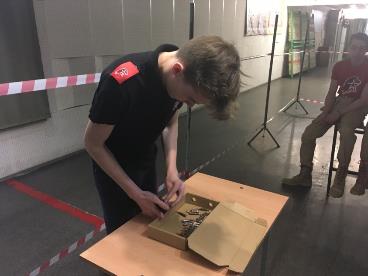 Онлайн акции
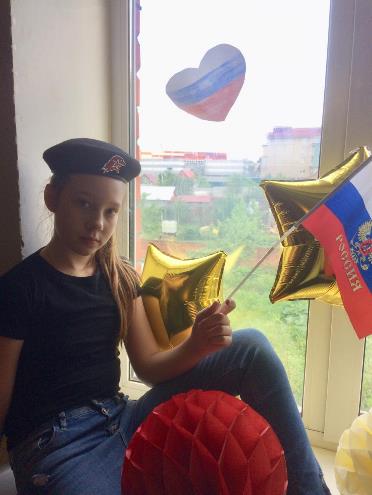 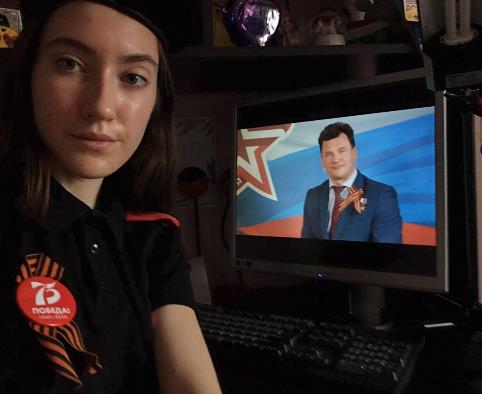 Онлайн акции
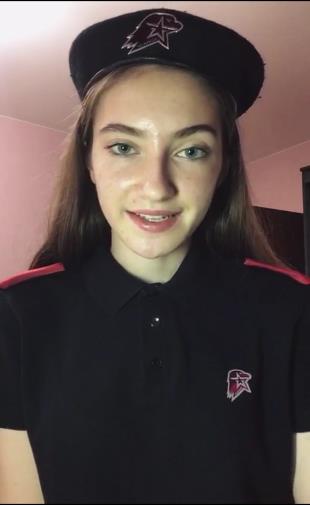 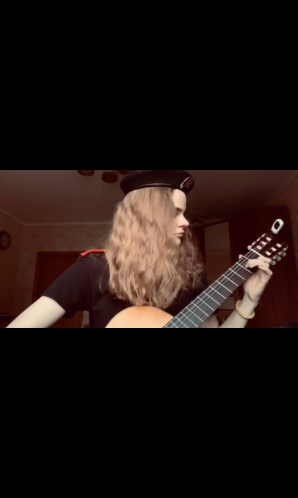 Онлайн акции
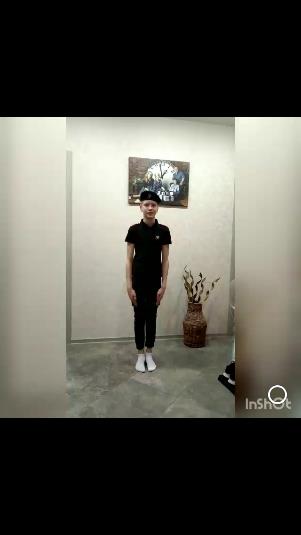 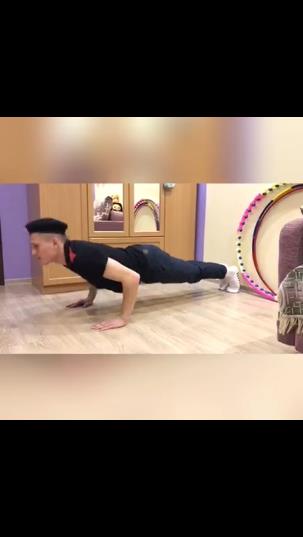 Памяти павших будем достойны
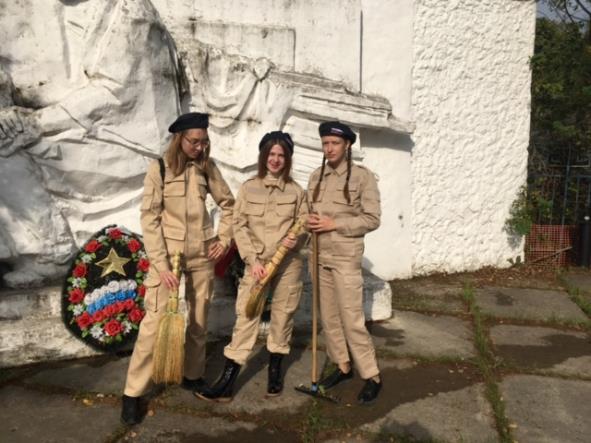 Просмотр фильма «Подольские курсанты»
16.11.2020 В Калуге состоялась долгожданная премьера фильма «Подольские курсанты», на которой присутствовали юнармейцынашей школы.
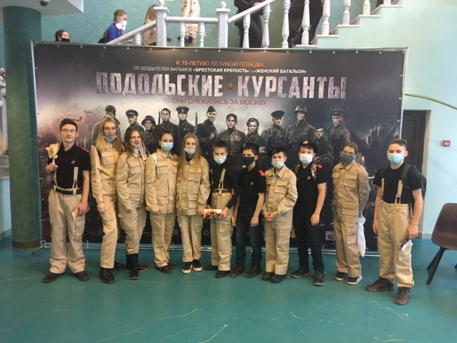 Кросс нации
19.09.2020 Юнармейцы отряда «КАРТаКТ» участвовали во Всероссийском дне бега «Кросс нации».
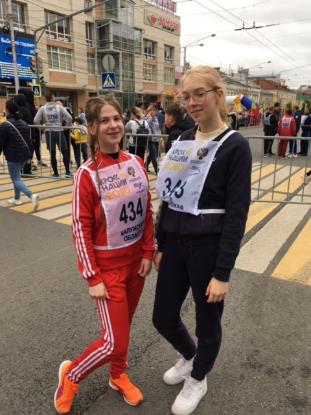 Огневая подготовка
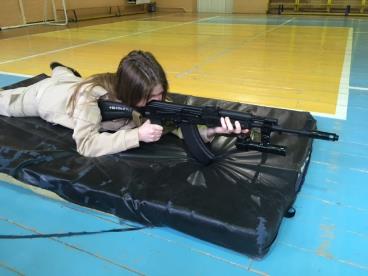 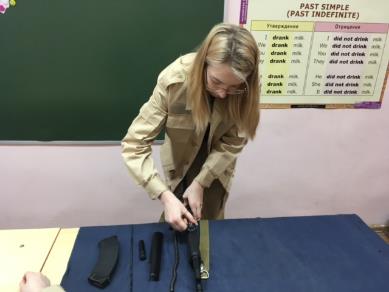 Торжественная церемония приема учащихся в ряды Всероссийского детско-юношеского военно-патриотического общественного движения «ЮНАРМИЯ»
25 декабря в нашей школе прошла торжественная церемония приема учащихся в ряды Всероссийского детско-юношеского военно-патриотического общественного движения «ЮНАРМИЯ».
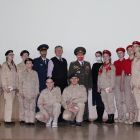 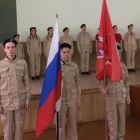 Митинг на мемориале 50-й армии
30 декабря по традиции наши учащиеся приняли участие в торжественном митинге на мемориале 50-й армии, посвященном 79-й годовщине освобождения г. Калуги от немецко-фашистских захватчиков.
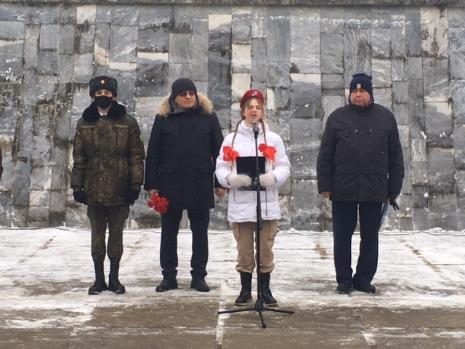